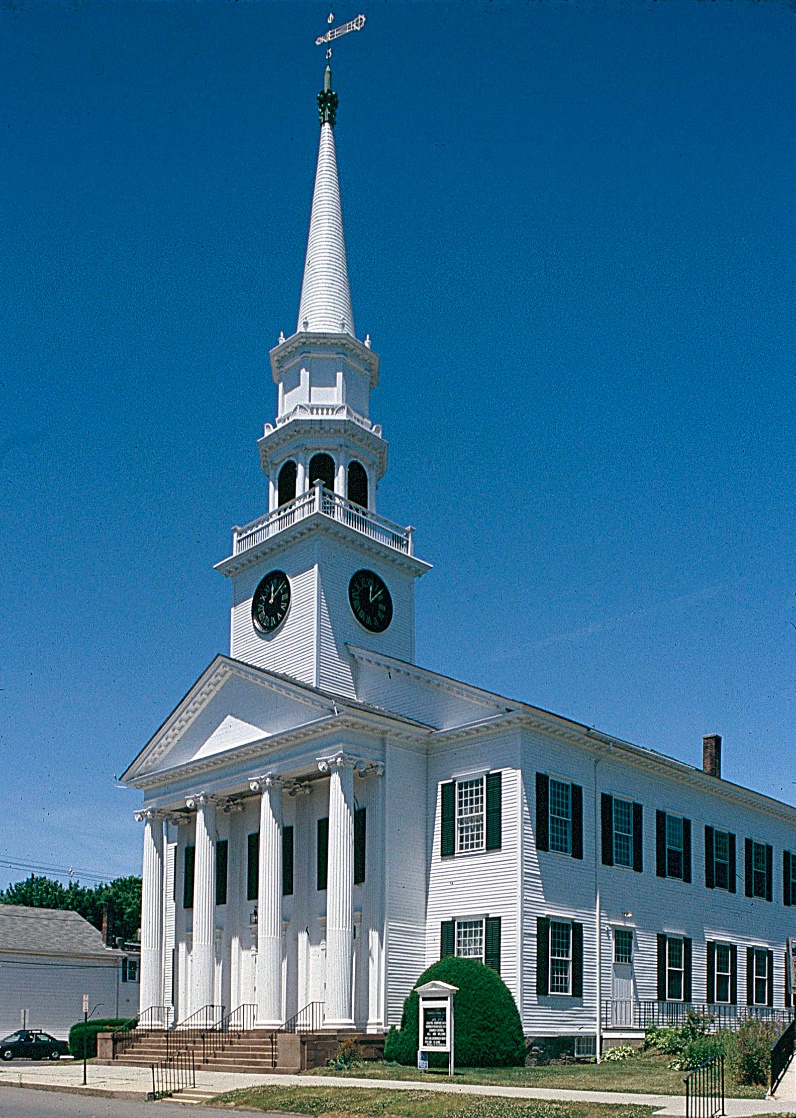 First Congregational ChurchAnnual Meeting 2021
February 7, 2021
Unrestricted
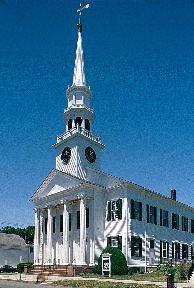 Item 1
Receive and act upon the reports and recommendations of the Boards, Committees, and Organizations of the Church
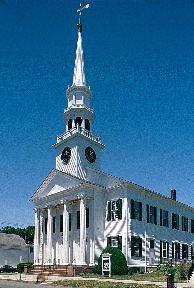 Item 2
Act upon the proposed 2021 Ministry Budget as submitted by Church Council
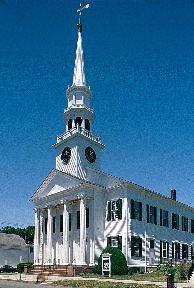 Overview of Budget 2021
INCOME
EXPENSE
Pledges		$574,039
Ministry Contrib.	$  15,343
Special Events	$           0
Trustee Distrib.	$  32,817
Rent Collected	$  39,550
2021 Surplus		$115,223
Other Income	$  97,684

TOTAL INCOME	$874,656
Admin Expense	$236,990
Bldg & Grounds	$181,427
Christian Ed		$  66,983
Clergy		$239,329
Music			$104,552
Pilgrim Fellow	$    5,500
Outreach		$  30,575

  

TOTAL EXPENSE      $865,356
FUNDING Surplus						$ 9,300
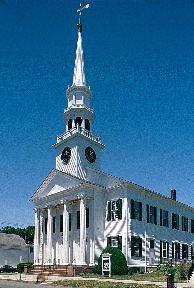 Item 3
Receive the report of the Nominating Committee and act upon their recommendations for Officers and Members of Boards and Committees of the Church
Item 4
Change of Title as recommended by the Board of Deacons  from 
  Minister of Faith Formation 
  to
 Associate Minister
Item 5
Approve the Creation Justice Church Covenant
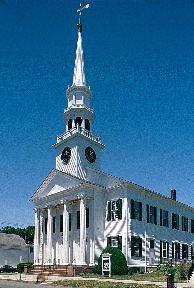 Item 6
Receive and act upon the reports and recommendations of the Ministers